College Physics
FOR AP® COurses

Chapter 2 KINEMATICS
PowerPoint Image Slideshow
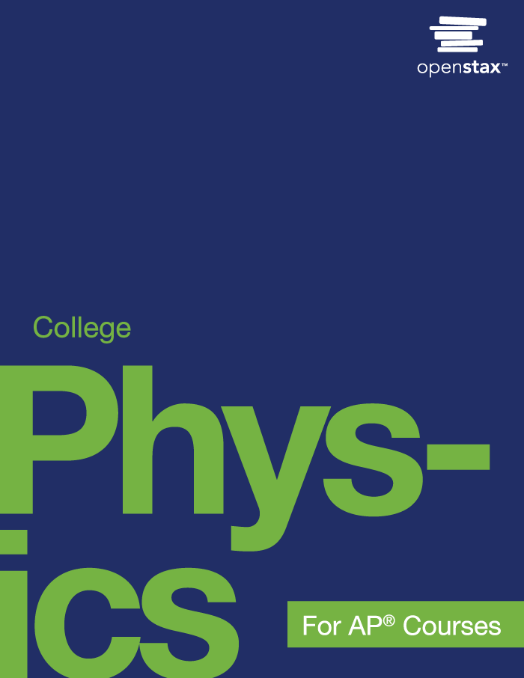 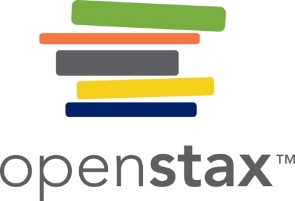 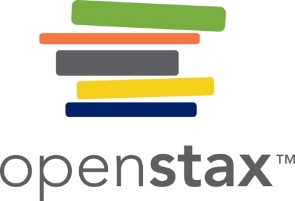 Figure 2.1
The motion of an American kestrel through the air can be described by the bird’s displacement, speed, velocity, and acceleration. When it flies in a straight line without any change in direction, its motion is said to be one dimensional. (credit: Vince Maidens, Wikimedia Commons)
[Speaker Notes: Begins C. 2, Pg. 33]
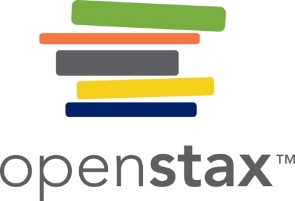 Figure 2.2
These cyclists in Vietnam can be described by their position relative to buildings and a canal. Their motion can be described by their change in position, or displacement, in the frame of reference. (credit: Suzan Black, Fotopedia)
[Speaker Notes: Pg. 34]
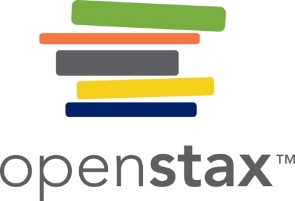 Figure 2.3
A professor paces left and right while lecturing. Her position relative to Earth is given by x . The +2.0 m displacement of the professor relative to Earth is represented by an arrow pointing to the right.
[Speaker Notes: Pg. 35]
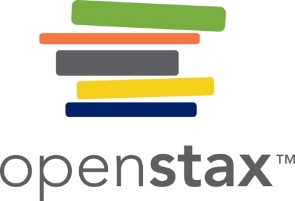 Figure 2.5
[Speaker Notes: Pg. 36]
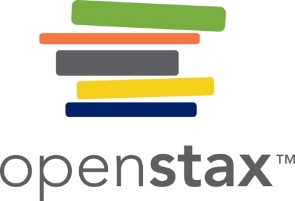 Figure 2.6
The motion of this Eclipse Concept jet can be described in terms of the distance it has traveled (a scalar quantity) or its displacement in a specific direction (a vector quantity). In order to specify the direction of motion, its displacement must be described based on a coordinate system. In this case, it may be convenient to choose motion toward the left as positive motion (it is the forward direction for the plane), although in many cases, the x -coordinate runs from left to right, with motion to the right as positive and motion to the left as negative. (credit: Armchair Aviator, Flickr)
[Speaker Notes: Begins Sec. 2.2, Pg. 37]
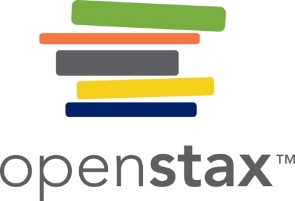 Figure 2.7
It is usually convenient to consider motion upward or to the right as positive ( + ) and motion downward or to the left as negative ( − ) .
[Speaker Notes: Pg. 38]
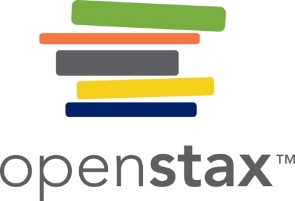 Figure 2.8
The motion of these racing snails can be described by their speeds and their velocities. (credit: tobitasflickr, Flickr)
[Speaker Notes: Sec. 2.3, Pg. 39]
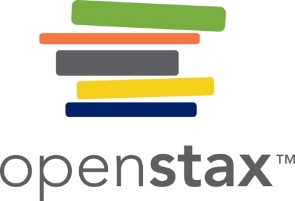 Figure 2.9
A more detailed record of an airplane passenger heading toward the back of the plane, showing smaller segments of his trip.
[Speaker Notes: Pg. 40]
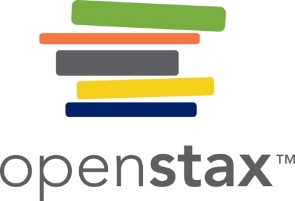 Figure 2.10
During a 30-minute round trip to the store, the total distance traveled is 6 km. The average speed is 12 km/h. The displacement for the round trip is zero, since there was no net change in position. Thus the average velocity is zero.
[Speaker Notes: Pg. 41]
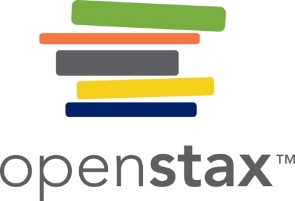 Figure 2.11
Position vs. time, velocity vs. time, and speed vs. time on a trip. Note that the velocity for the return trip is negative.
This OpenStax ancillary resource is © Rice University under a CC-BY 4.0 International license; it may be reproduced or modified but must be attributed to OpenStax, Rice University and any changes must be noted. Any images credited to other sources are similarly available for reproduction, but must be attributed to their sources.
[Speaker Notes: Pg. 42]
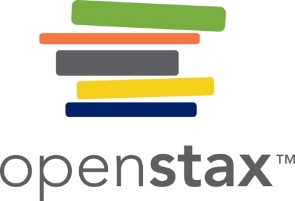 Figure 2.12
A plane decelerates, or slows down, as it comes in for landing in St. Maarten. Its acceleration is opposite in direction to its velocity. (credit: Steve Conry, Flickr)
[Speaker Notes: Begins Sec. 2.4, Pg. 43]
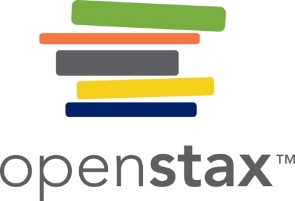 Figure 2.13
A subway train in Sao Paulo, Brazil, decelerates as it comes into a station. It is accelerating in a direction opposite to its direction of motion. (credit: Yusuke Kawasaki, Flickr)
[Speaker Notes: Pg. 44]
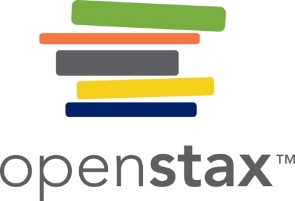 Figure 2.14
This car is speeding up as it moves toward the right. It therefore has positive acceleration in our coordinate system.
This car is slowing down as it moves toward the right. Therefore, it has negative acceleration in our coordinate system, because its acceleration is toward the left. The car is also decelerating: the direction of its acceleration is opposite to its direction of motion. 
This car is moving toward the left, but slowing down over time. Therefore, its acceleration is positive in our coordinate system because it is toward the right. However, the car is decelerating because its acceleration is opposite to its motion.
This car is speeding up as it moves toward the left. It has negative acceleration because it is accelerating toward the left. However, because its acceleration is in the same direction as its motion, it is speeding up (not decelerating).
[Speaker Notes: Pg. 45]
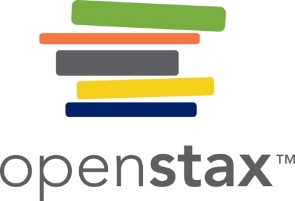 Figure 2.15
(credit: Jon Sullivan, PD Photo.org)
[Speaker Notes: Pg. 48]
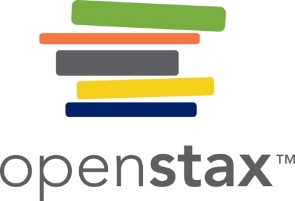 Figure 2.16
[Speaker Notes: Pg. 49]
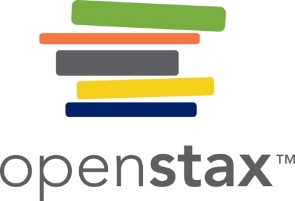 Figure 2.17
Graphs of instantaneous acceleration versus time for two different one-dimensional motions. 
Here acceleration varies only slightly and is always in the same direction, since it is positive. The average over the interval is nearly the same as the acceleration at any given time. 
(b) Here the acceleration varies greatly, perhaps representing a package on a post office conveyor belt that is accelerated forward and backward as it bumps along. It is necessary to consider small time intervals (such as from 0 to 1.0 s) with constant or nearly constant acceleration in such a situation.
[Speaker Notes: Pg. 50]
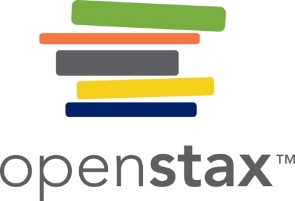 Figure 2.18
One-dimensional motion of a subway train considered in Example 2.2, Example 2.3, Example 2.4, Example 2.5, Example 2.6, and Example 2.7. Here we have chosen the x -axis so that + means to the right and − means to the left for displacements, velocities, and accelerations. 
The subway train moves to the right from x0 to xf . Its displacement Δx is +2.0 km. 
The train moves to the left from x′0 to x′f . Its displacement Δx′ is −1.5 km . (Note that the prime symbol (′) is used simply to distinguish between displacement in the two different situations. The distances of travel and the size of the cars are on different scales to fit everything into the diagram.)
[Speaker Notes: Pg. 50]
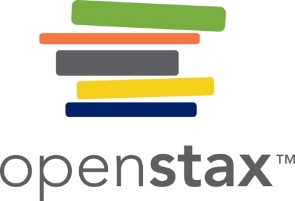 Figure 2.19
This problem involves three steps. First we must determine the change in velocity, then we must determine the change in time, and finally we use these values to calculate the acceleration.
[Speaker Notes: Pg. 51]
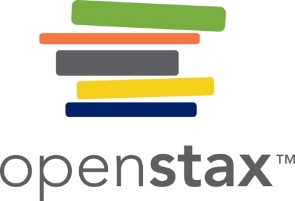 Figure 2.20
The train is decelerating and its acceleration is negative because it is toward the left. Dt is given as 8.00 sec. Since a = Dv/ Dt, anticipate that the acceleration will be negative.
 Read through the solution on Pg. 52.
[Speaker Notes: Pg. 52]
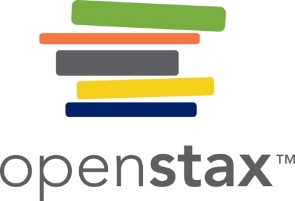 Figure 2.21
Position of the train over time. Notice that the train’s position changes slowly at the beginning of the journey, then more and more quickly as it picks up speed. Its position then changes more slowly as it slows down at the end of the journey. In the middle of the journey, while the velocity remains constant, the position changes at a constant rate. 
Velocity of the train over time. The train’s velocity increases as it accelerates at the beginning of the journey. It remains the same in the middle of the journey (where there is no acceleration). It decreases as the train decelerates at the end of the journey. 
The acceleration of the train over time. The train has positive acceleration as it speeds up at the beginning of the journey. It has no acceleration as it travels at constant velocity in the middle of the journey. Its acceleration is negative as it slows down at the end of the journey.
[Speaker Notes: Pg. 53]
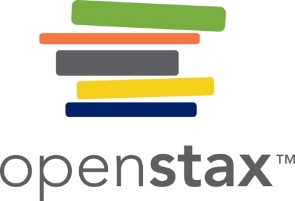 Figure 2.22
Average velocity (v-bar) = Dx’ / Dt. Read through the solution on Pg. 54. Watch the units of measure!
[Speaker Notes: Pg. 54]
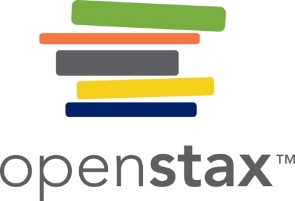 Figure 2.23
Read through the solution on Pg. 54. Why is the acceleration positive when the object slows to a stop?
When finished with this section, go to PhET Explorations: Moving Man Simulation. You will need to use a laptop for this simulation.
[Speaker Notes: Pg. 54]